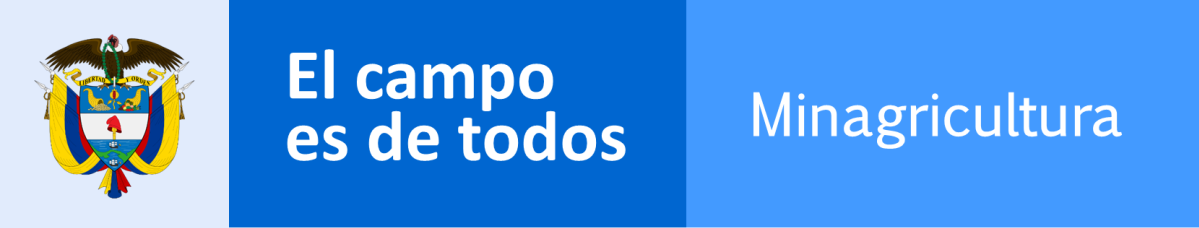 Abecé
De Control Interno Disciplinario MADR
Secretaria General- Grupo de Control Interno Disciplinario MADR
Contenidos
¿Que es el Control Interno Disciplinario?
¿Quien es un servidor público?
¿Qué es una falta disciplinaria?
Estructura del Proceso Disciplinario Ordinario
¿Cuándo y quien investiga a los contratistas?
Consulta frecuentes sobre la investigación
¿ Que es el Control Interno Disciplinario?
De conformidad con el Articulo 76, de la Ley 734 de 2002,  toda entidad u organismo del Estado ,  deberá tener organizado una unidad u oficina del mas alto nivel, encargada de conocer y fallar en primera instancia los procesos disciplinarios que se adelanten en contra de sus servidores públicos.
¿Quién es un servidor público?
Es una persona que hace parte de una Corporación Pública, así como de sus entidades descentralizadas. Sus funciones se encuentran consignadas en la Constitución, la Ley y los reglamentos internos de cada entidad.
Los Servidores Públicos estamos al servicio del Estado y la sociedad, y debemos cumplir nuestras funciones con:
RESPONSABILIDAD
HONESTIDAD
RESPETO
COMPROMISO
DILGENCIA
JUSTICIA
FALTA DISCIPLINARIA
¿Qué es?
Según la Ley 734 de 2002, una falta  disciplinaria es la incursión en cualquiera  de las conductas o comportamientos  previstos en el Código Disciplinario  Único, que conlleve:
El  incumplimiento de los deberes
Extralimitación en el ejercicio de  derechos y funciones
Inmerso en prohibiciones
Violación del régimen de inhabilidades,  incompatibilidades, impedimentos y  conflicto de intereses
Todo lo anterior, sin estar amparado por una causal de exclusión de  responsabilidad.


La Falta da lugar a la acción e imposición de la sanción  correspondiente.
*QUEJA 
*INFORME SERVIDOR PÚBLICO
 *OFICIO
Estructura del Proceso Disciplinario Ordinario
INDAGACIÓN PRELIMINAR 
6 MESES 
Art. 150 Ley 734-2002
INVESTIGACIÓN DISCIPLINARIA
12 MESES 
Art. 152 Ley 734- 2002
CIERRE DE LA INVESTIGACIÓN Art. 53 Ley 1474-2011
CALIFICACIÓN INVESTIGACIÓN Art. 53 Ley 1474-2011
Registro sanción 
Art. 172 
Ley 734-2002
DESCARGOS

10 Días para presentar pruebas.
Art. 166
Ley 734-2002
Alegatos 
de conclusión
10 días 
Traslado 
Art. 55 
Ley 1474-2011
Pruebas
90 días.
Art. 168 
Ley 734-2002
Fallo 1° 
Instancia              
 20 días hábiles
Art. 56 
Ley 1474 de 2011
Fallo 2° Instancia 
45 días prorrogables, pruebas  
Art. 171 
Ley 734-2002
Ejecución sanción 
Art.174 
Ley 734-2002
¿A los contratistas se  les puede investigar  disciplinariamente?
Los contratistas, aunque no son servidores  públicos, son sujetos disciplinables, únicamente cuando cumplen labores de  interventoría y supervisión en los contratos estatales;  cuando ejercen funciones públicas;  cuando prestan servicios públicos a cargo  del Estado de los contemplados en el  artículo 366 de la Constitución Política;  cuando administren recursos del Estado,  salvo en las empresas de economía mixta  que se rijan por el régimen privado.
Consultas frecuentes  sobre la actuación disciplinaria…
1. ¿A quién se le puede  considerar investigado  dentro de un proceso  disciplinario?
El investigado es la persona de quien  se presume la comisión de una falta  disciplinaria y cuya responsabilidad es  debatida en el proceso.
2. ¿Cuáles son los derechos del investigado?
Acceder a la Investigación. 
Designar defensor.
Ser oído en versión libre.
Solicitar o aportar pruebas, y controvertirlas, e intervenir en su practica. 
Rendir descargos.
Impugnar y sustentar las decisiones.
Obtener copia de la actuación.
3. ¿Cuáles son los derechos del  quejoso?
La intervención del quejoso se limita  únicamente a presentar y ampliar la queja  bajo la gravedad del juramento, a aportar las  pruebas que tenga en su poder y a recurrir  la decisión de archivo y el fallo absolutorio.
MINISTERIO DE AGRICULTURA Y DESARROLLO RURAL
MADR
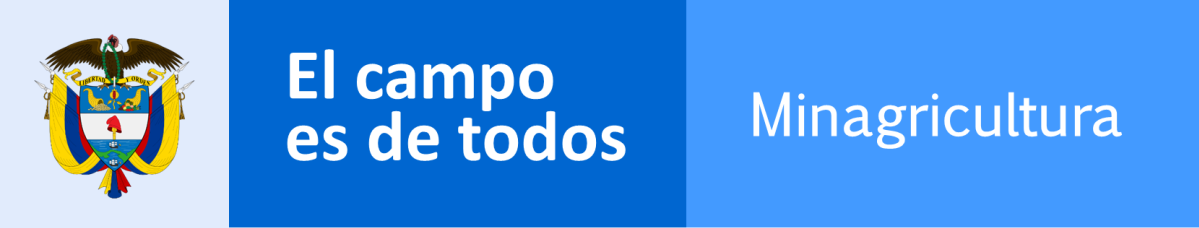